安心講座
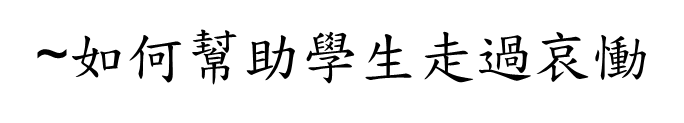 與喜樂的人要同樂
       與哀哭的人要同哭
         Rejoice with them that do rejoice, 
                                        and weep with them that weep.
                 《聖經．羅馬書》
急性壓力反應
安心法寶：「信、運、同、轉」 （黃龍杰，2008）
「信」＝信仰：
做禮拜、望彌撒，不住禱告
參加法會或禪修，
上寺廟燒香、拜拜、收驚、念經、求符

「運」＝運動：
從事有氧運動，讓自己喘喘氣和流流汗，
把壓力賀爾蒙排出體外。
安心法寶： 「信、運、同、轉」
「同」＝同伴 ：
「分享快樂，快樂會加倍； 
  分擔痛苦，痛苦會減半。」

「轉」＝轉移：
轉移注意，走出去接觸大自然、或看電影… 。
暫時把煩惱放下，避免鑽牛角尖，越陷越深。
導師
事實真相只有一個，需阻斷無謂的臆測或
   「流言」，尤其老師更不能加入學生的這
   種討論中
不要在任何時候談論「聽說學校風水有問題，所以---」、或是對於事發地點穿鑿附
   會一些無助於平復學生情緒的說法
導師
注意容易有「悲觀反應」的學生，他們容
    易有「人生太無常」 、「遲早會輪到我」
    或「我也逃不 過相同的命運」的想法 
 有些學生會有比較多或激烈的情緒反應，
    需及時通報輔導室
 協助照顧事件者導師
 導師需每日清查未到校學生並及時與家長聯繫 
 所有對外發言一律交由「發言人」處理
任課老師
表達對事件者的哀悼
 課程進度可以照常進行，但可以少一些、慢一
    些 ，或寫作業考卷，但儘量不要讓學生自習
 若學生想談則讓學生說一說、哭 一哭，或
    指導學生製作卡片、摺紙鶴、摺星星等
    （勿將事件者天使化、勿布置教室）
引導學生看到自己生命的力量
珍愛自己、關心他人
互相協助
度過短暫的心理不適，
發展出新的適應力